PŘÍRODA OKOLO NÁS
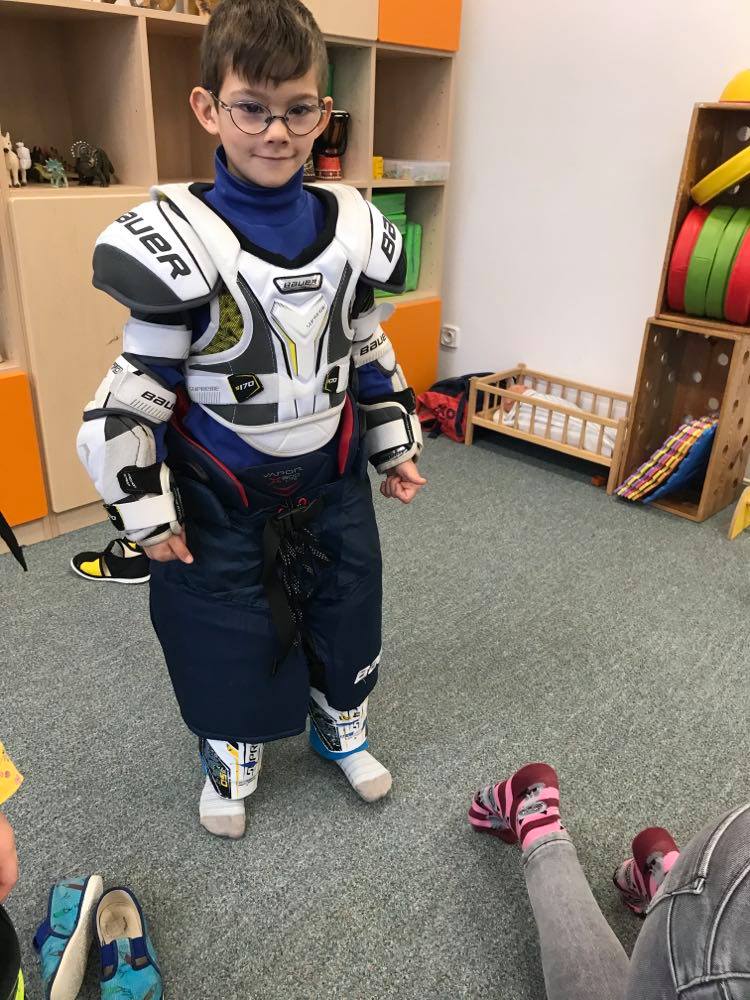 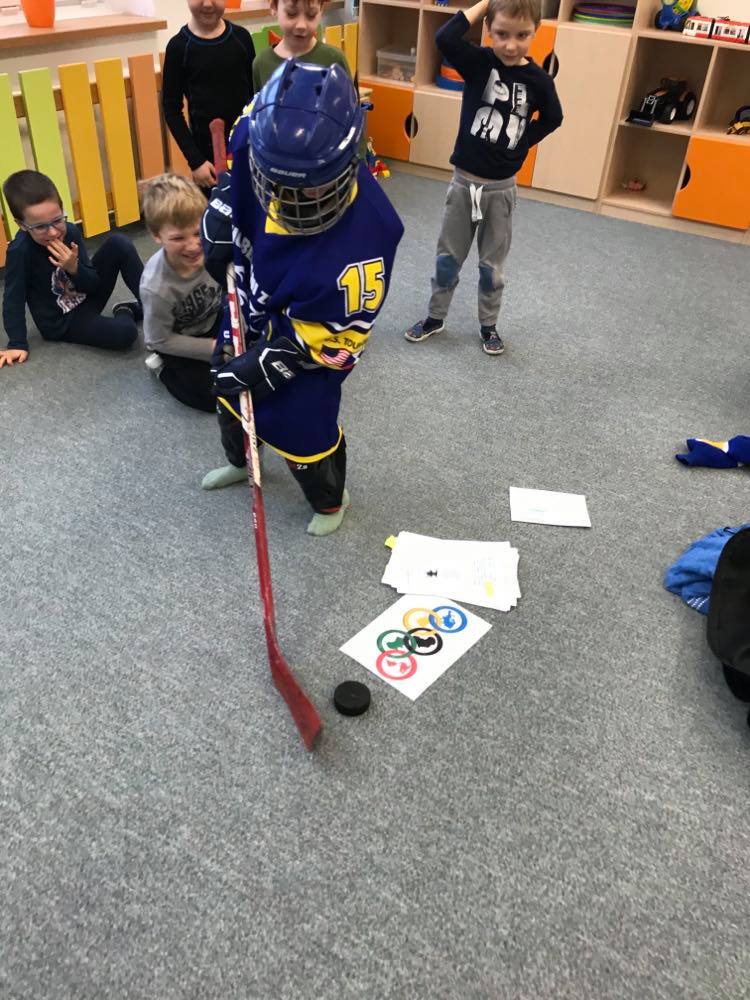 Hokej hrají na ledu,já to taky dovedu.Pozor, letí právě pukdo branky udělá KUK !
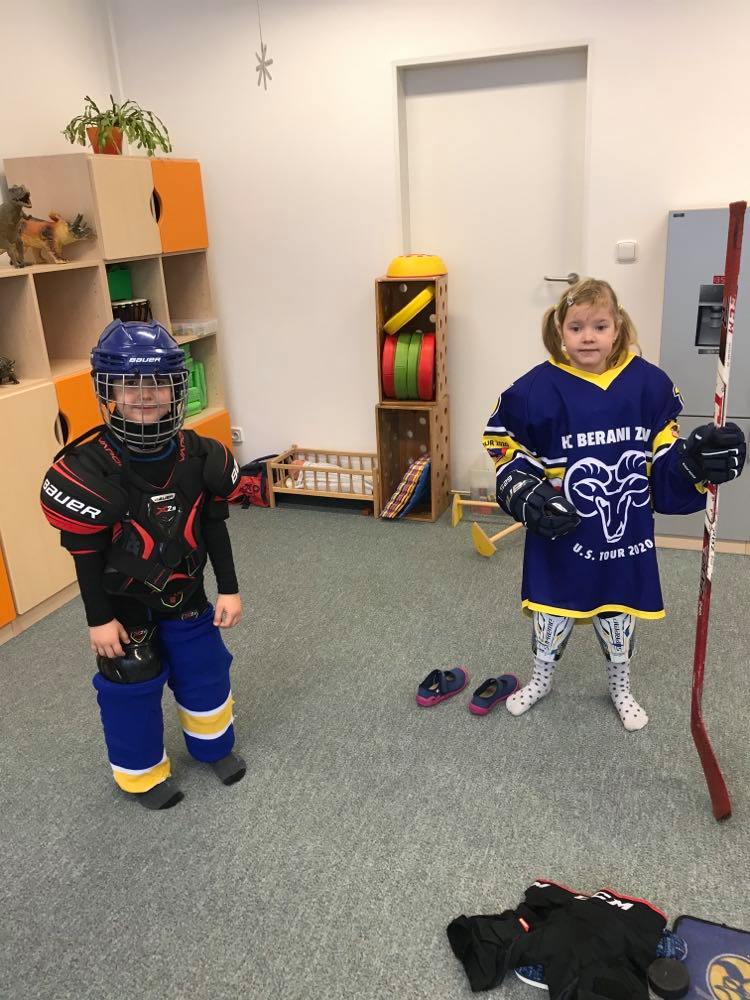 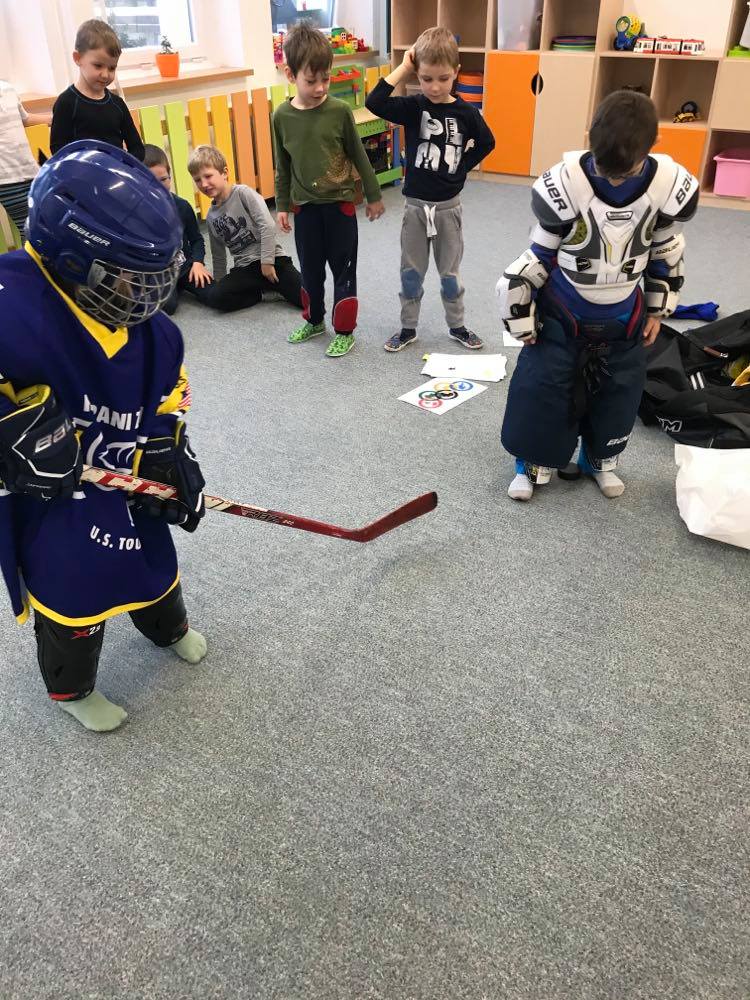 STARÁME SE O PTÁČKY
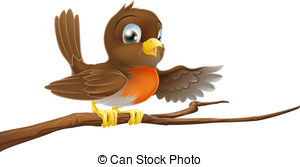 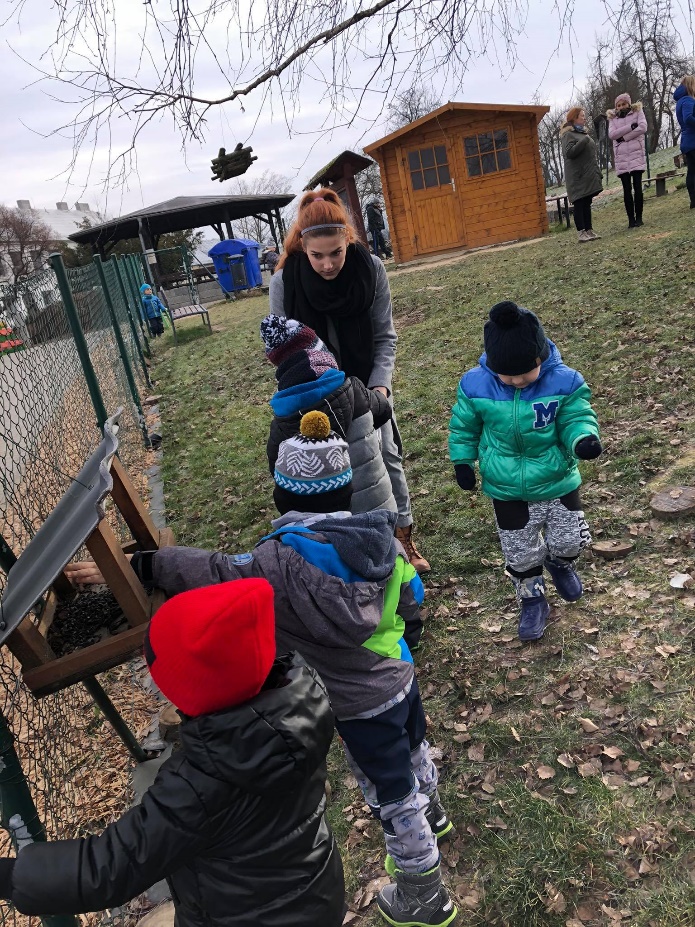 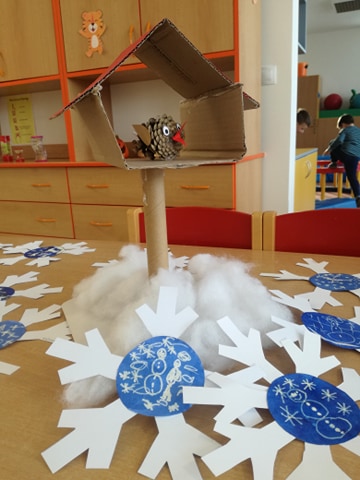 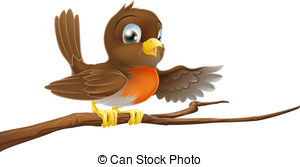 Čekáme až nasněží…
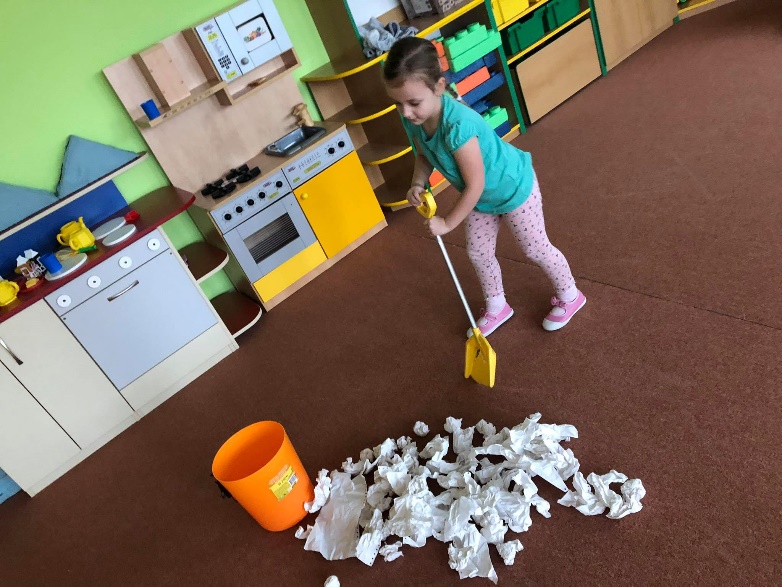 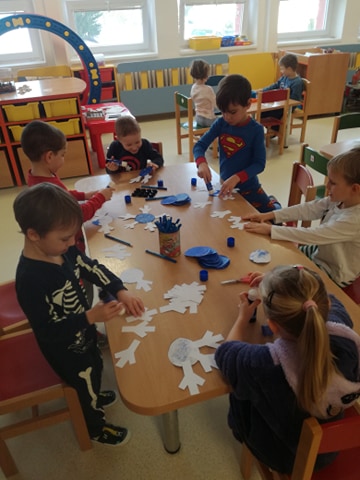 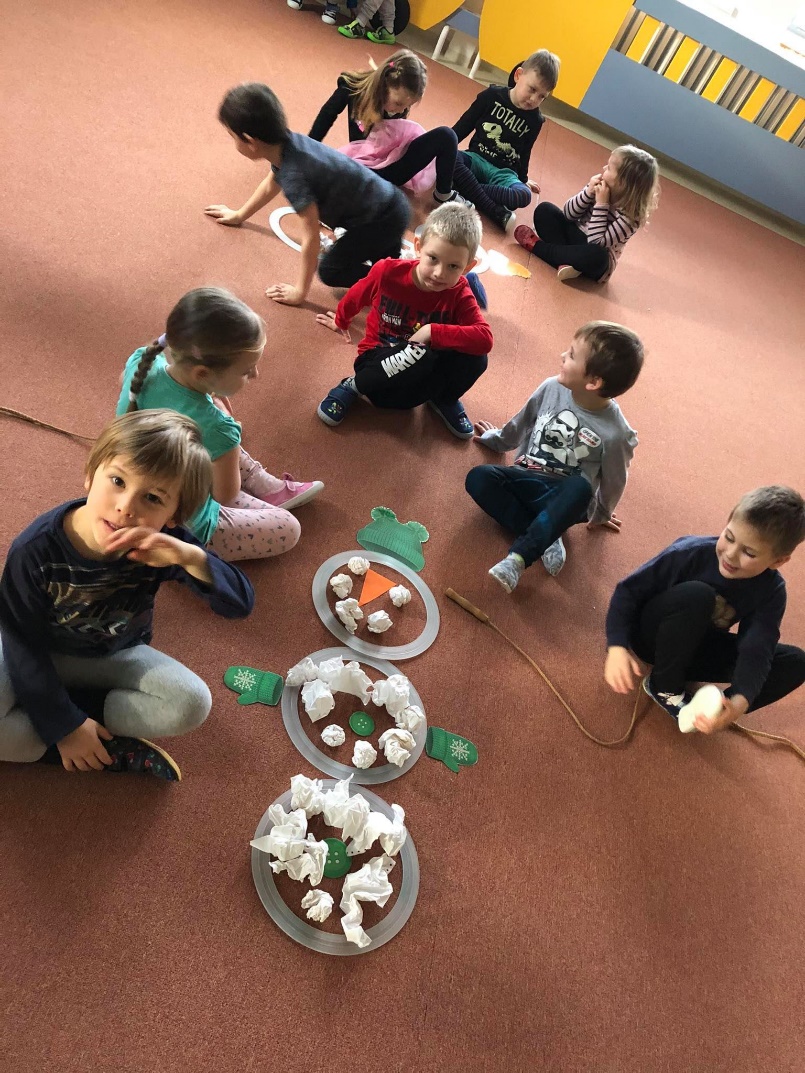 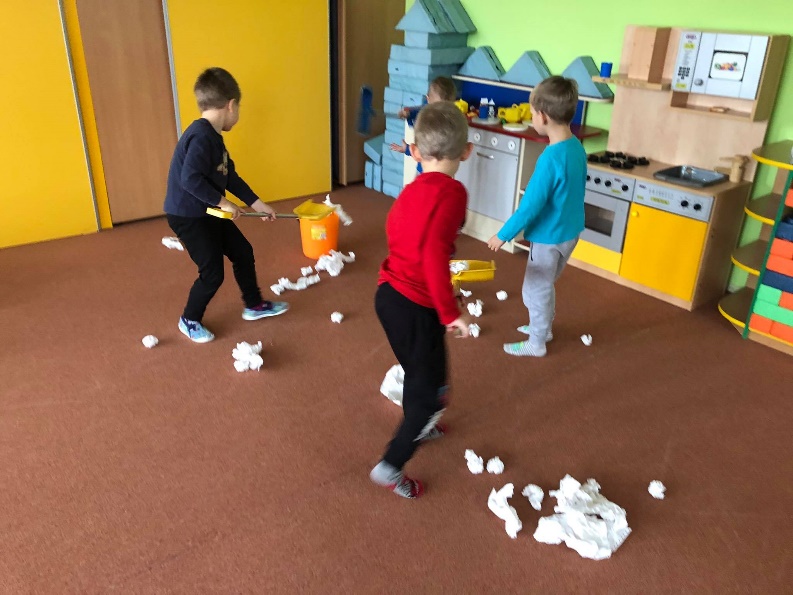 ZVÍŘÁTKA V ZIMĚ
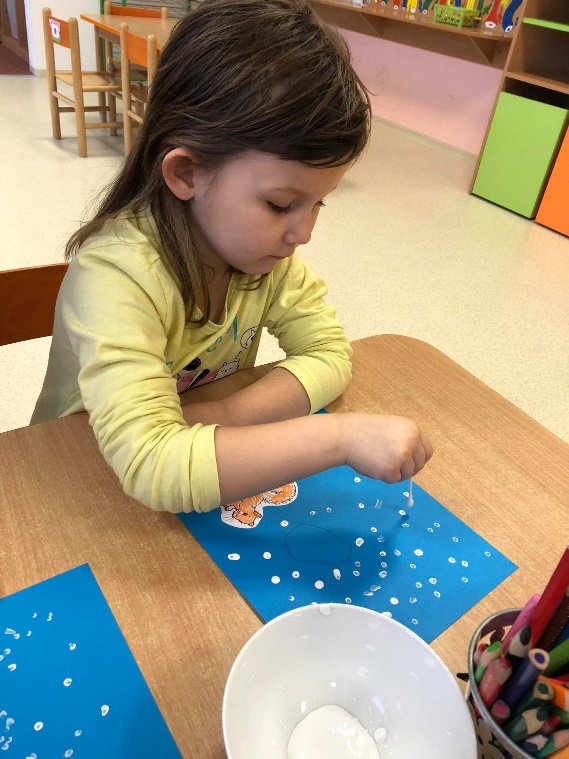 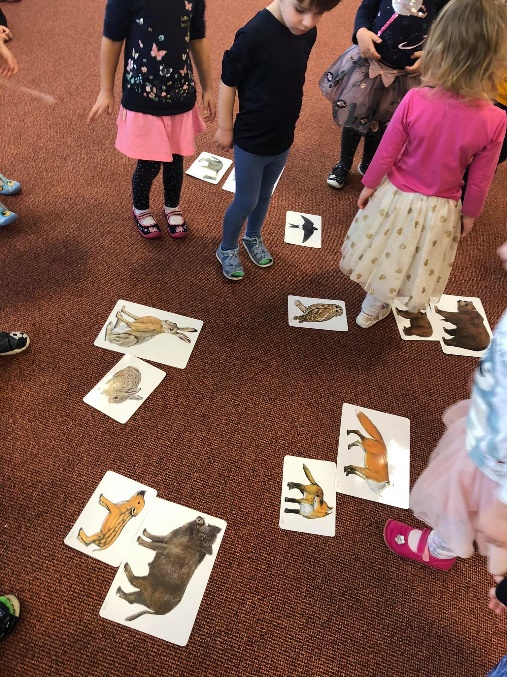 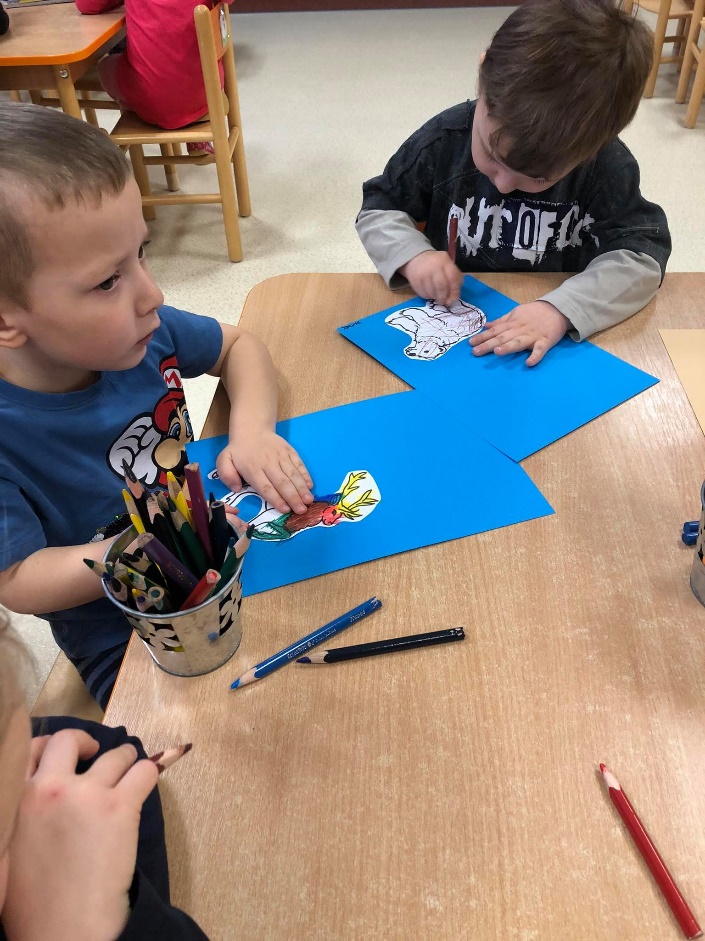 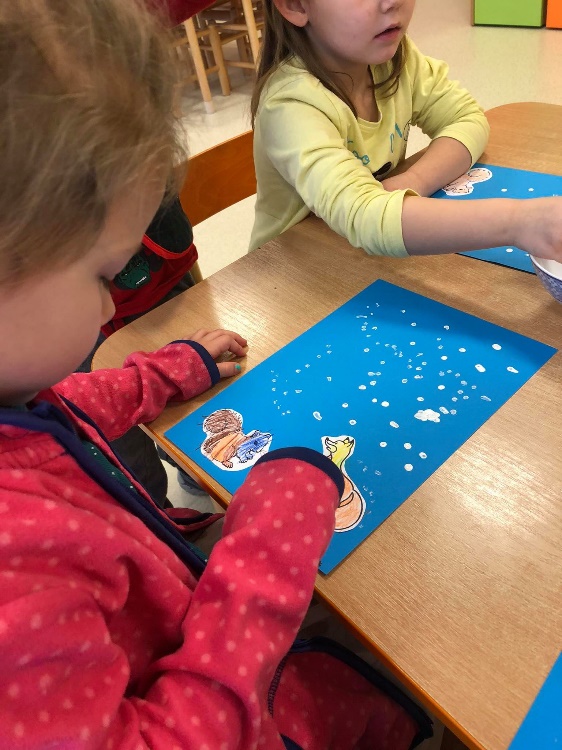 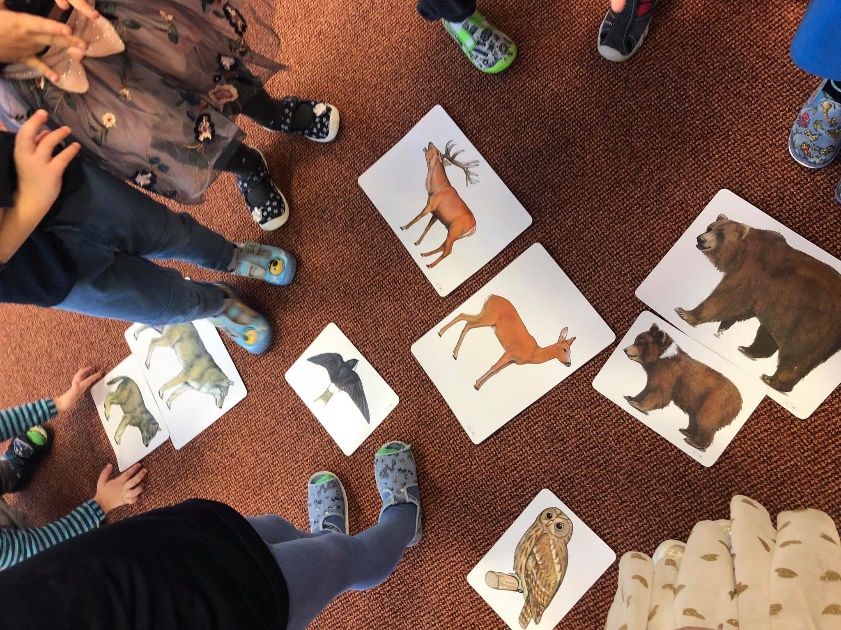 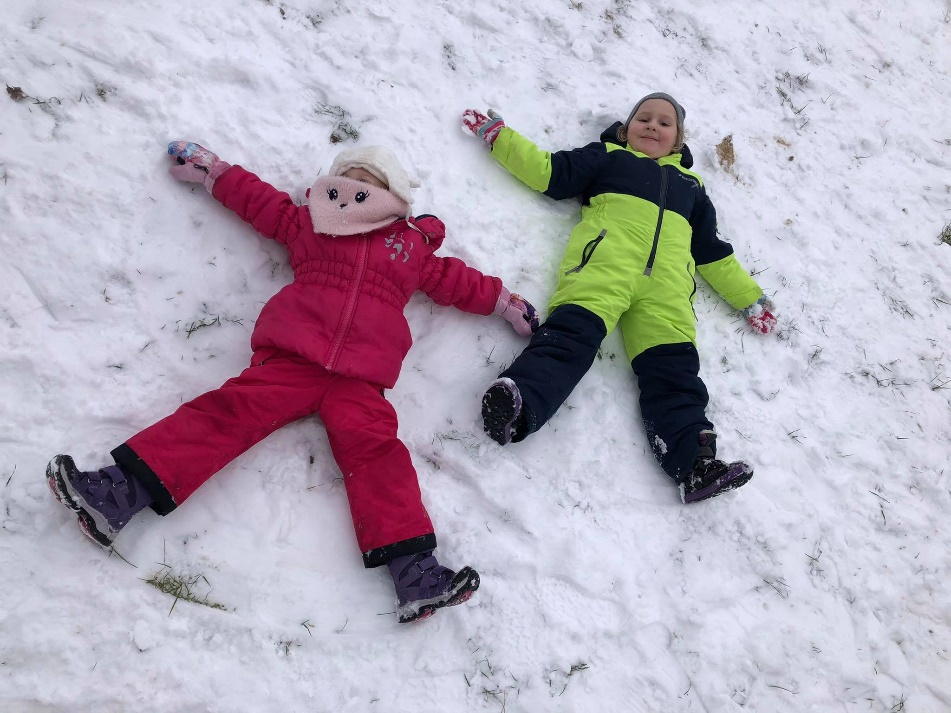 PRVNÍ SNĚHOVÁ PEŘINA
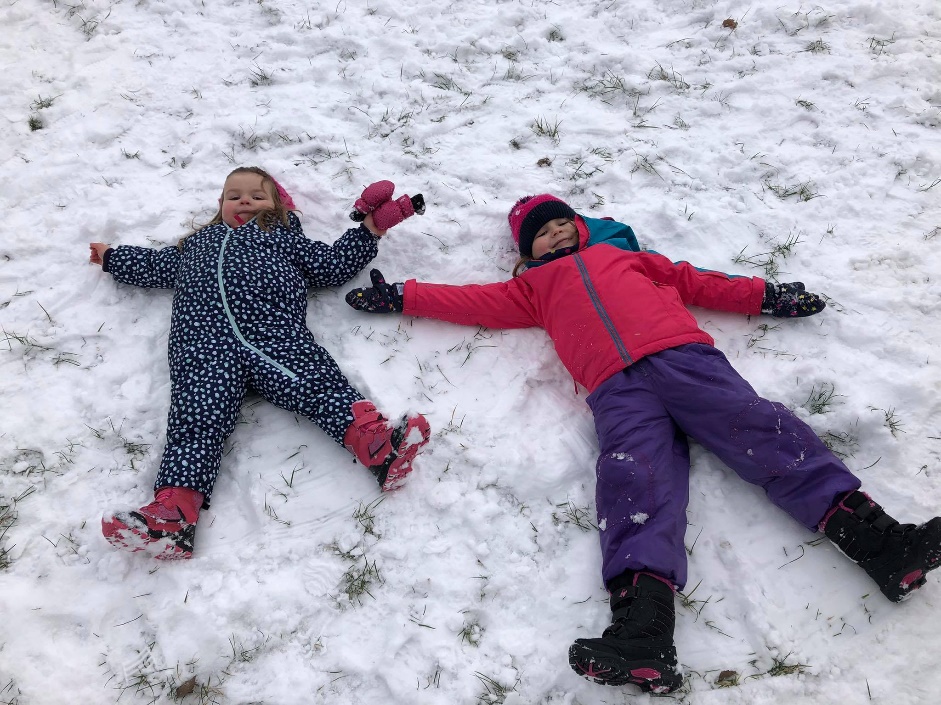 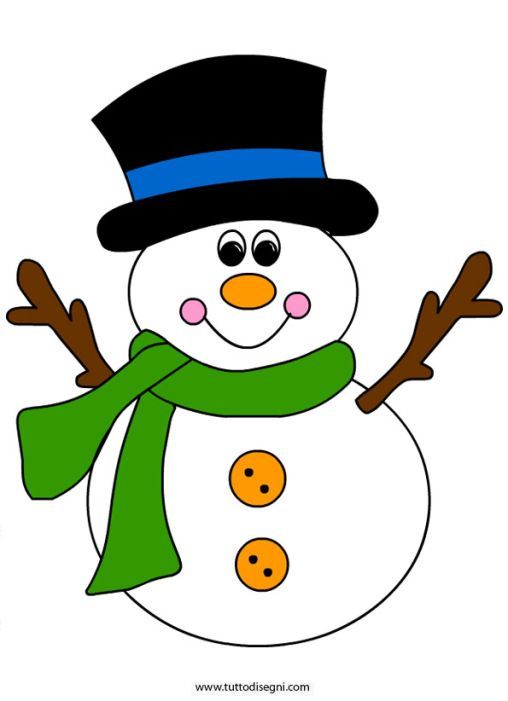 STAVÍME SNĚHULÁKY
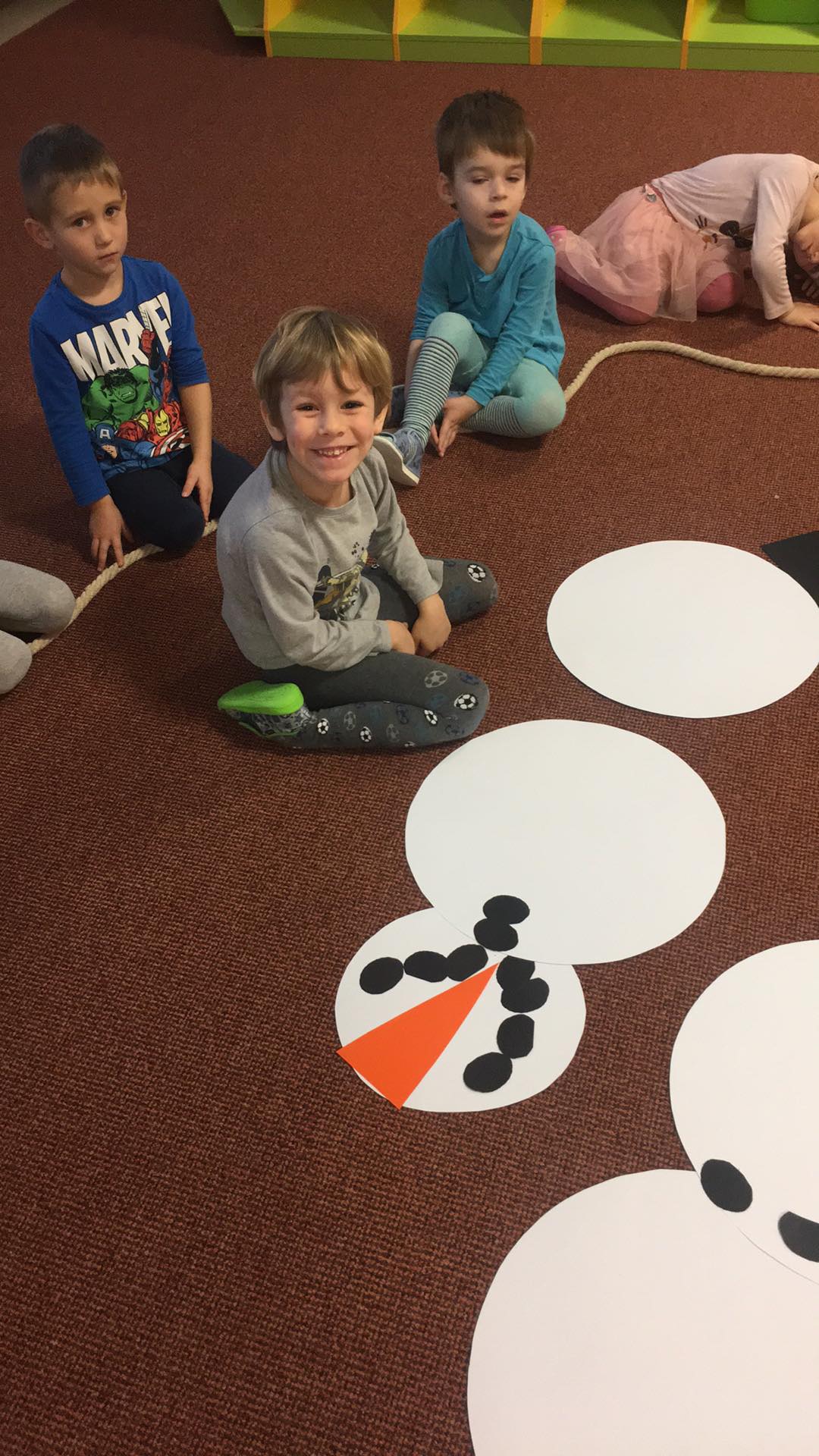 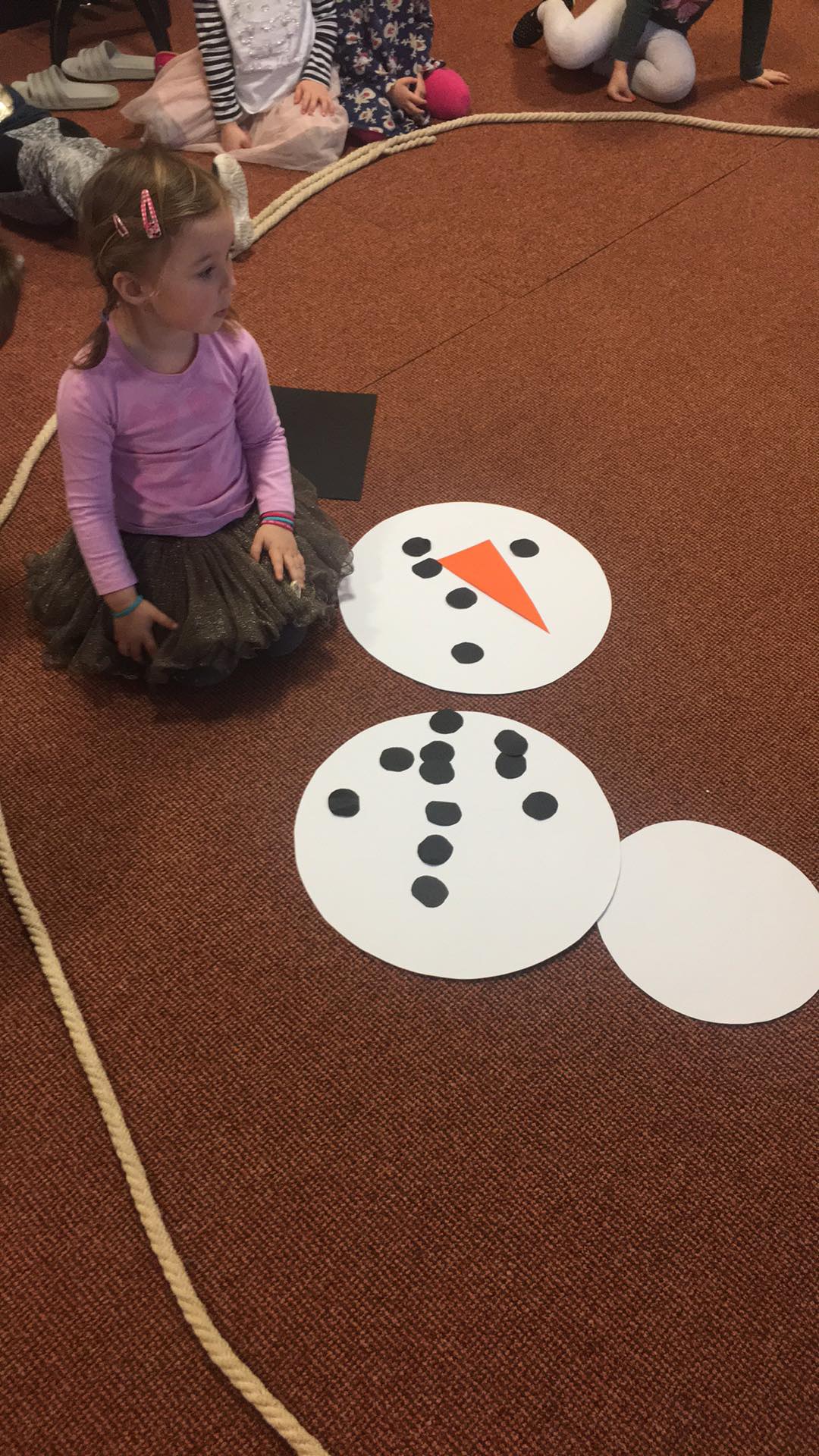 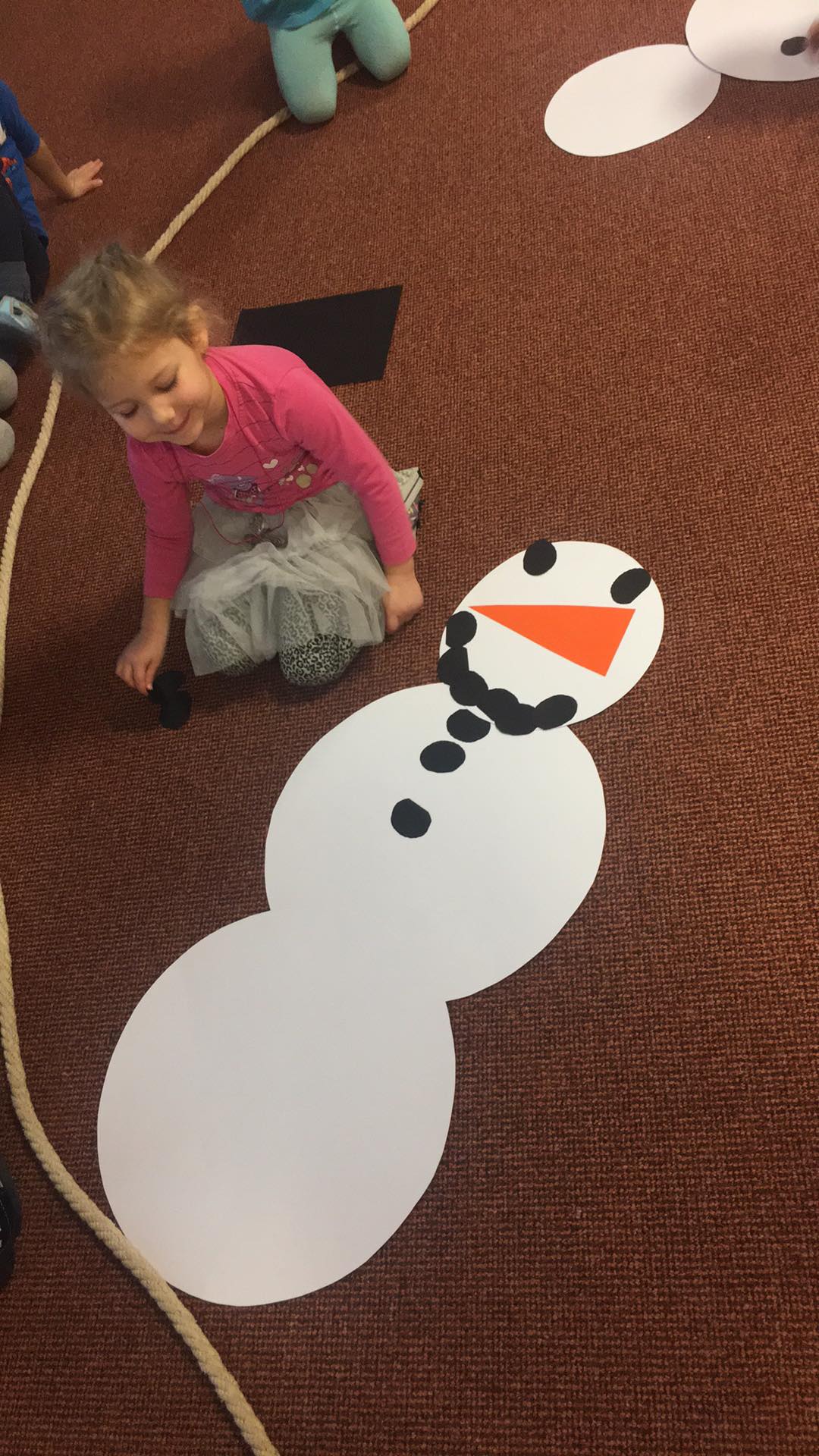 I TY PAPÍROVÉ STAVÍME
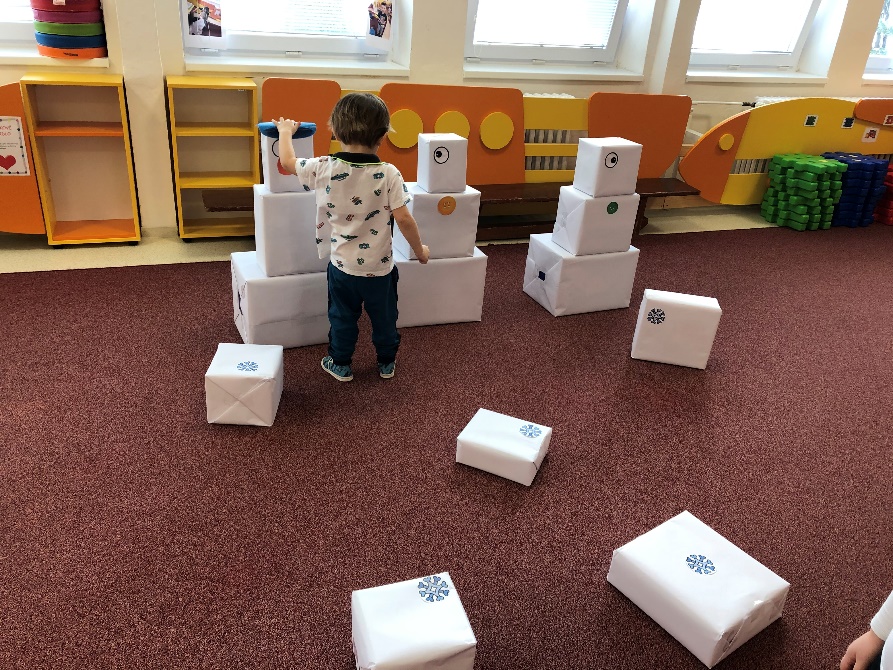 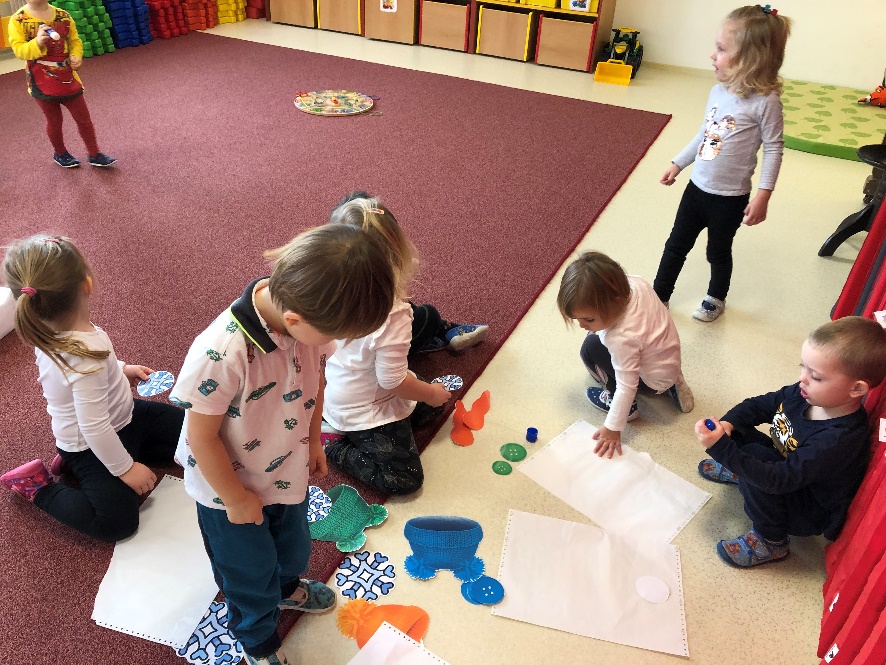 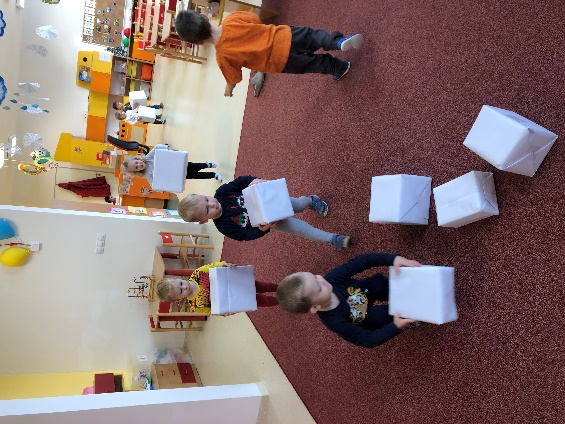 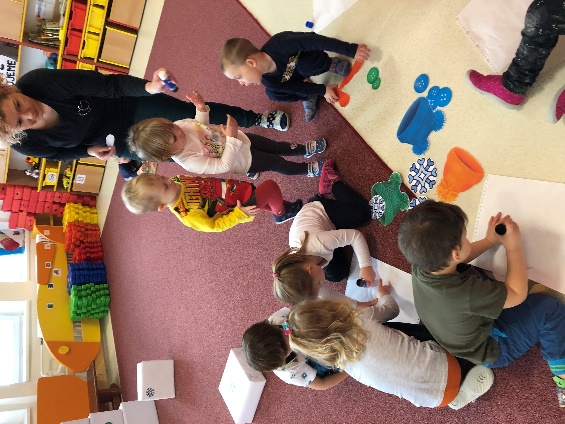 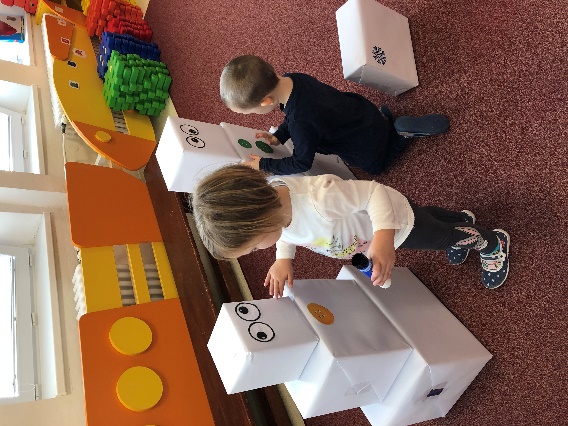 SÁŇKY, BOBY, LOPATY
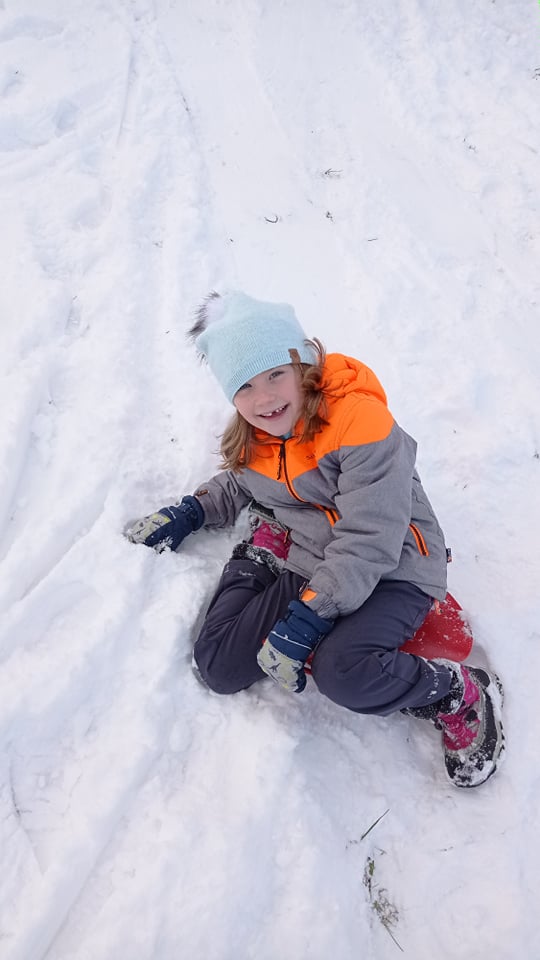 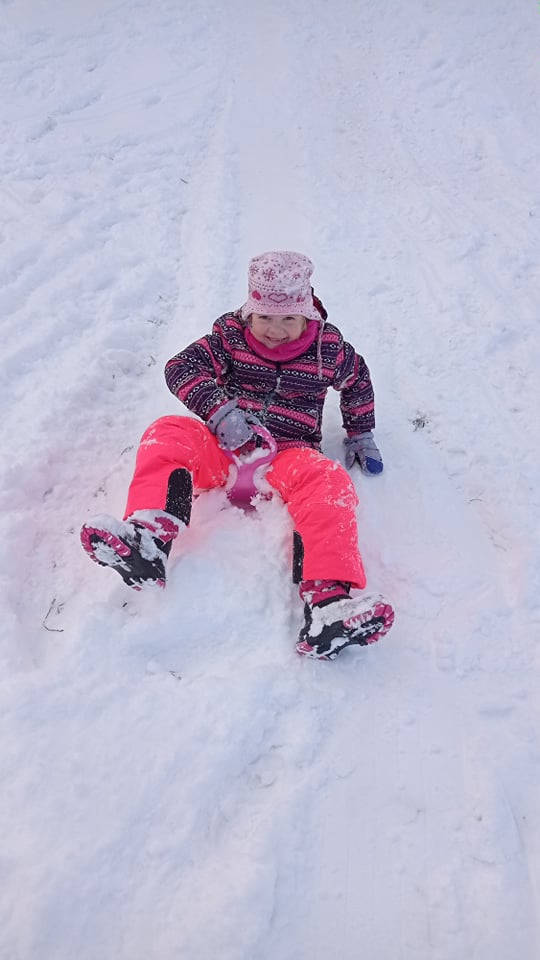 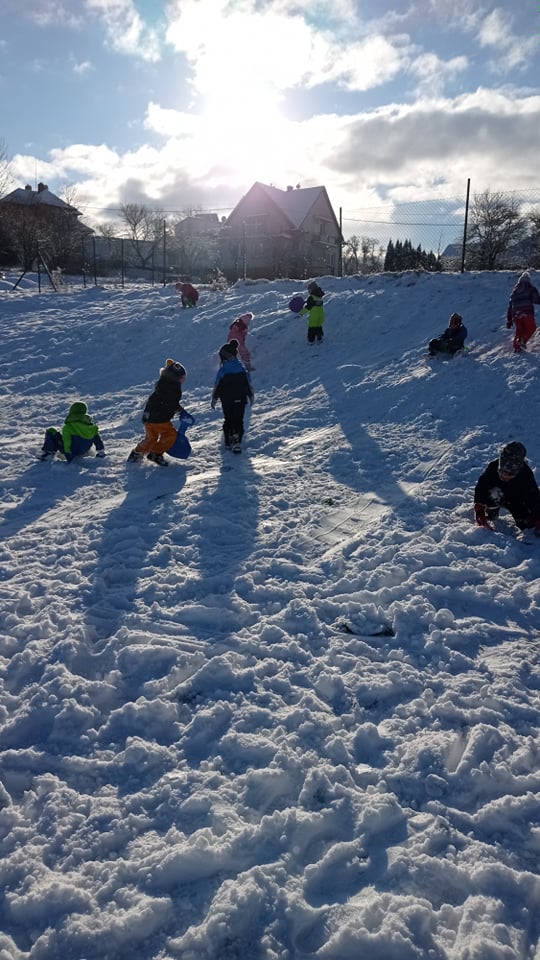 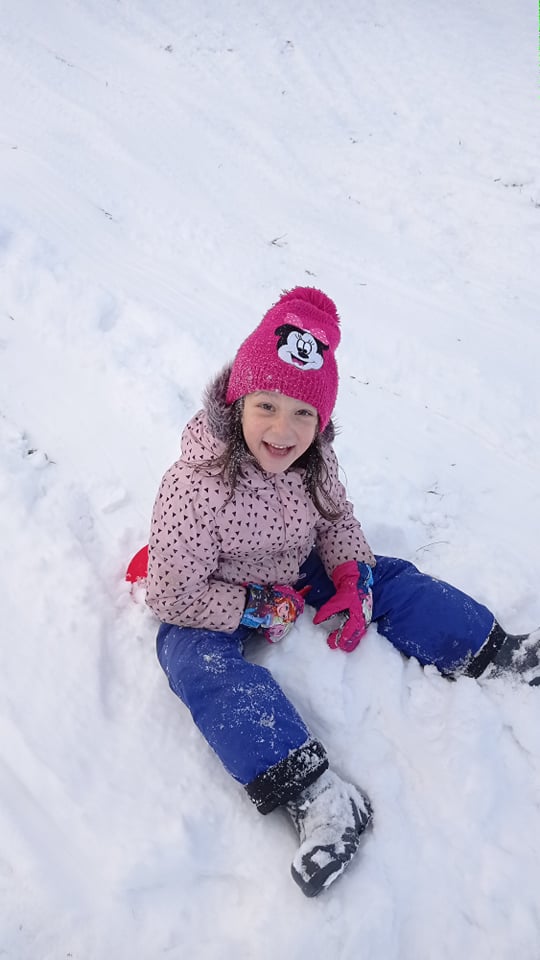 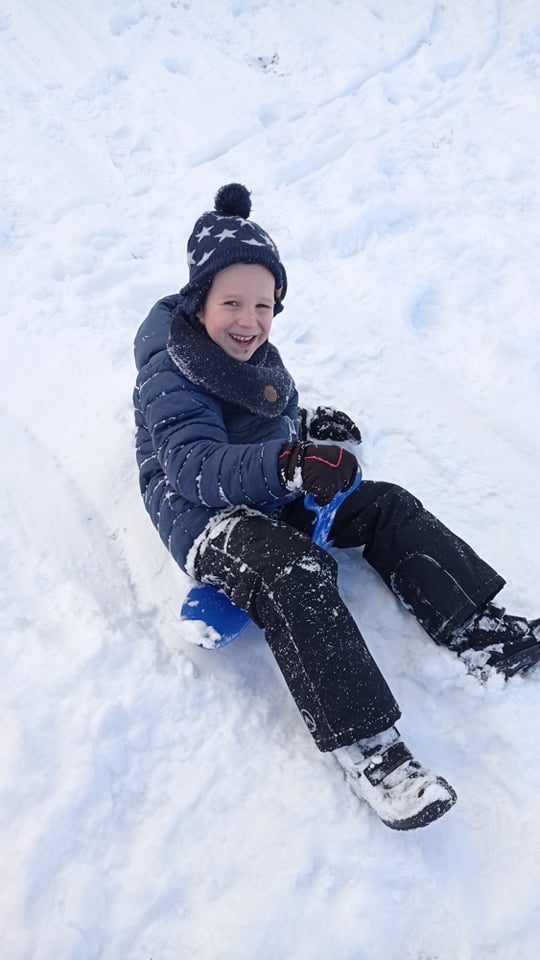 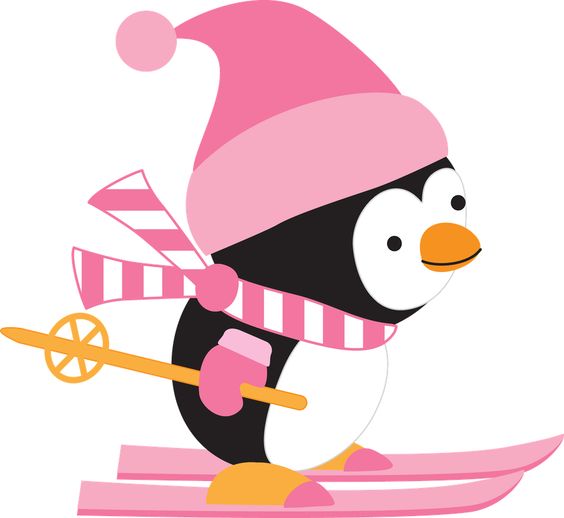 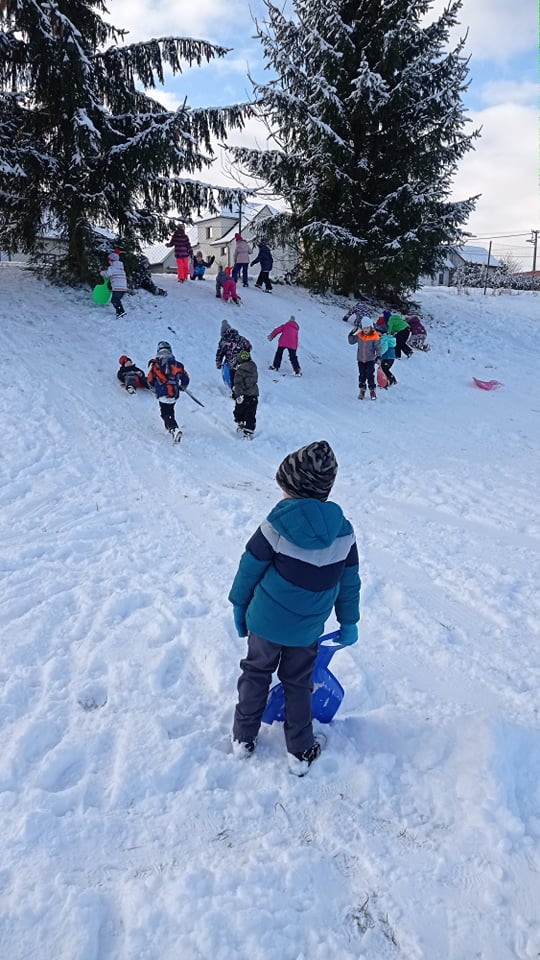 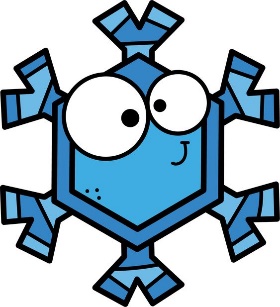 ZIMU SI UŽÍVÁME
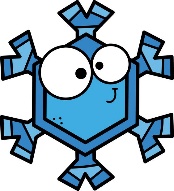 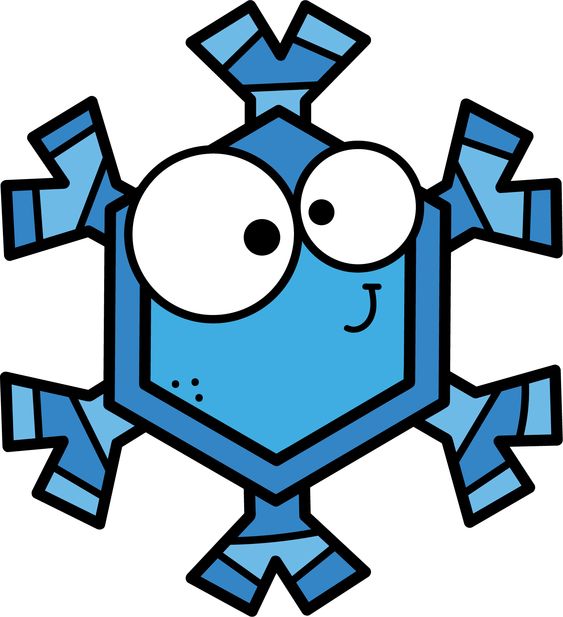 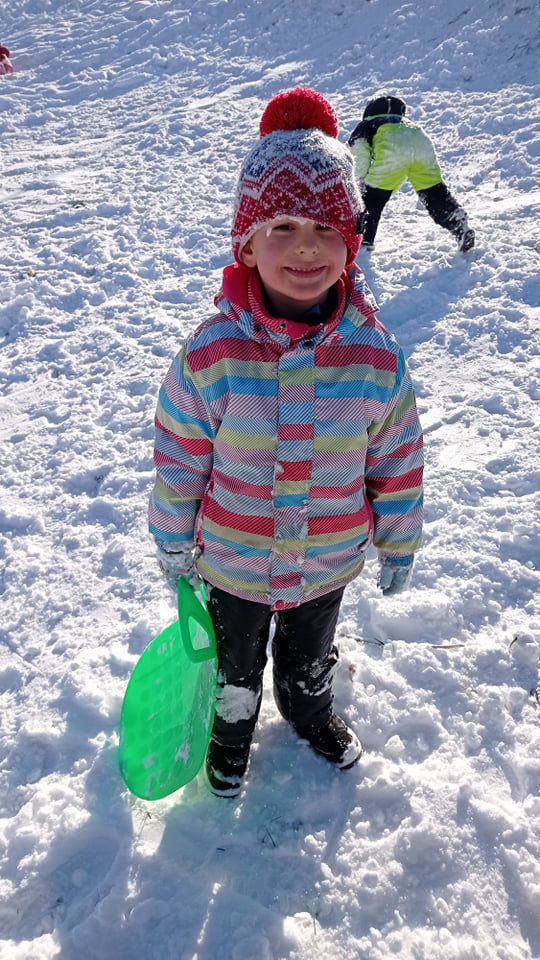 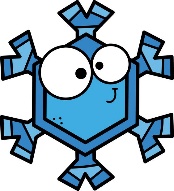 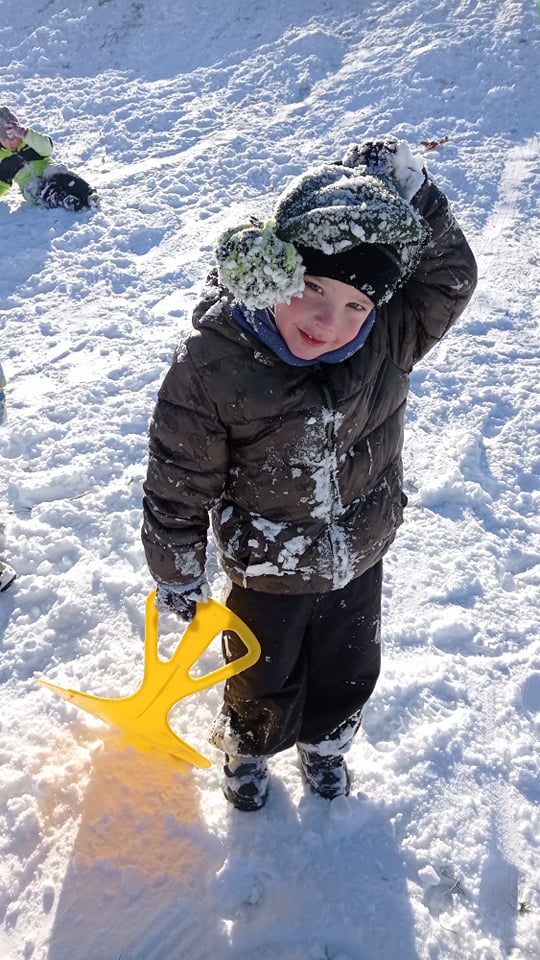 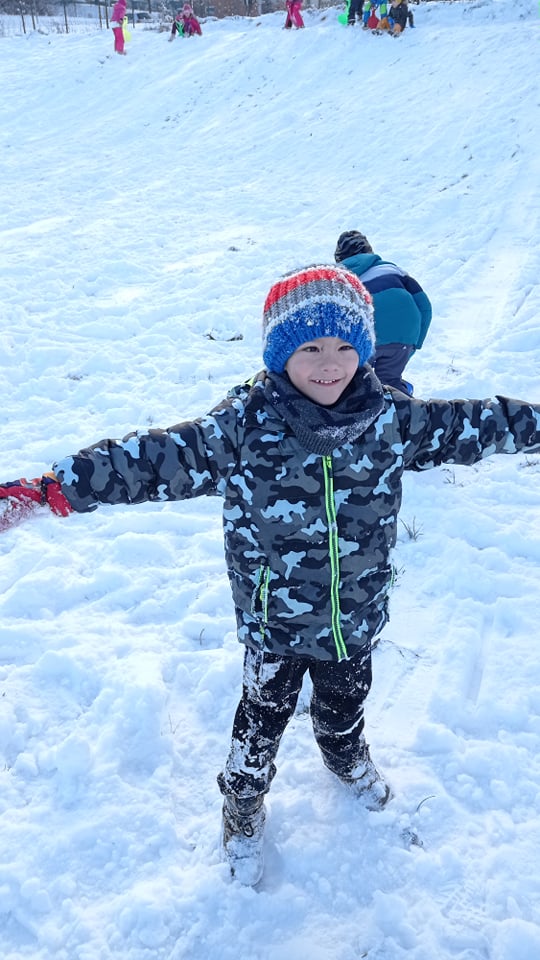 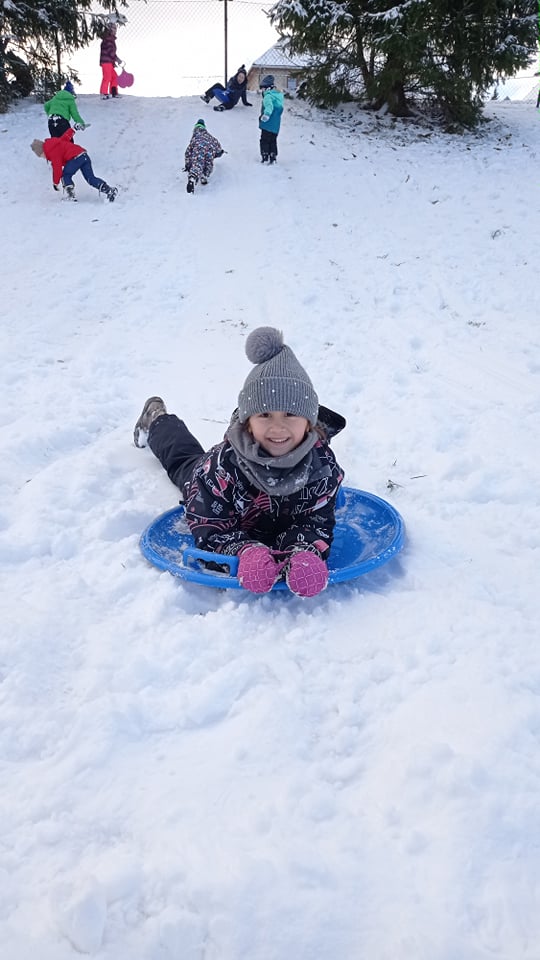 BAREVNÉ LEDY
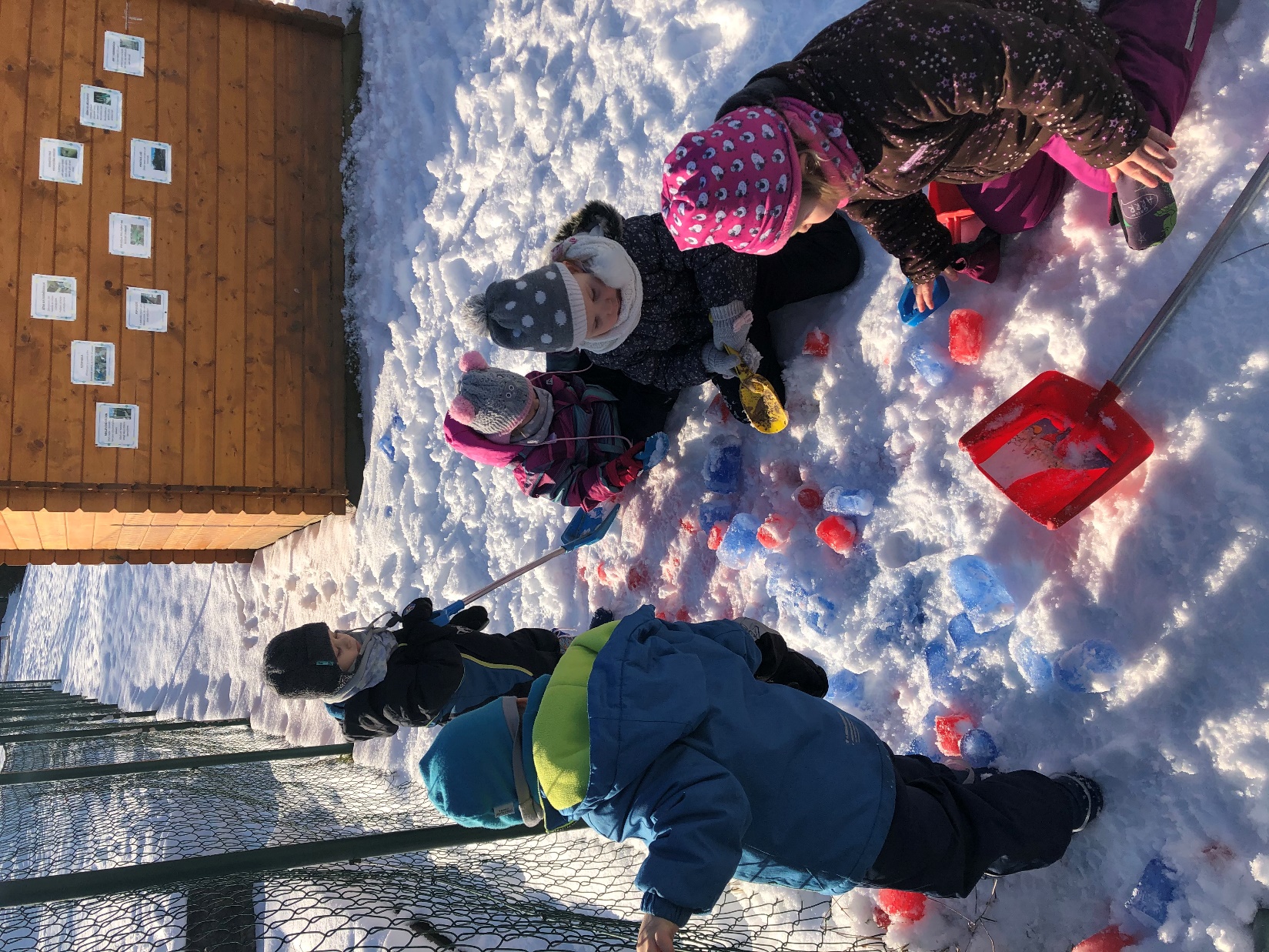 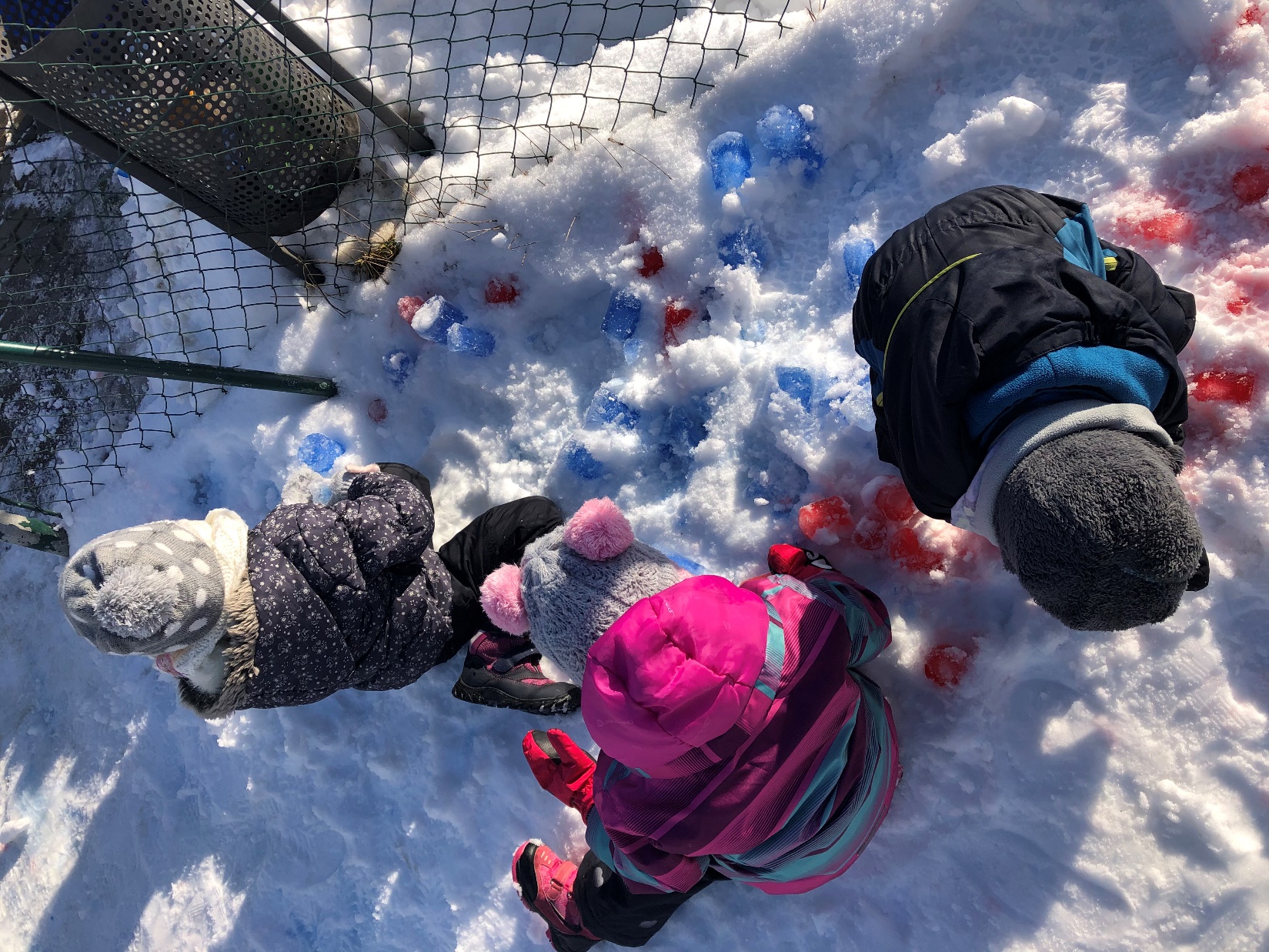 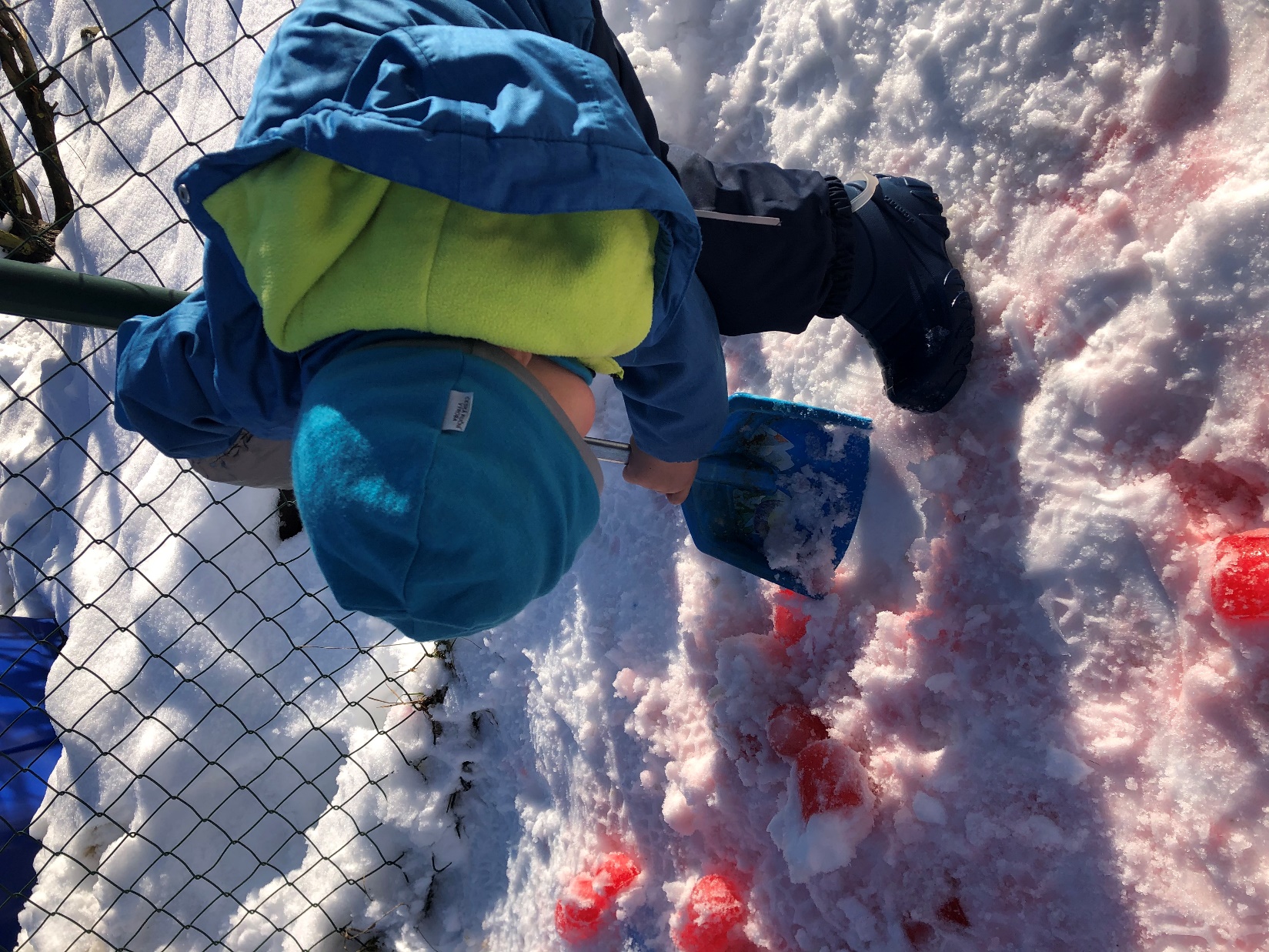 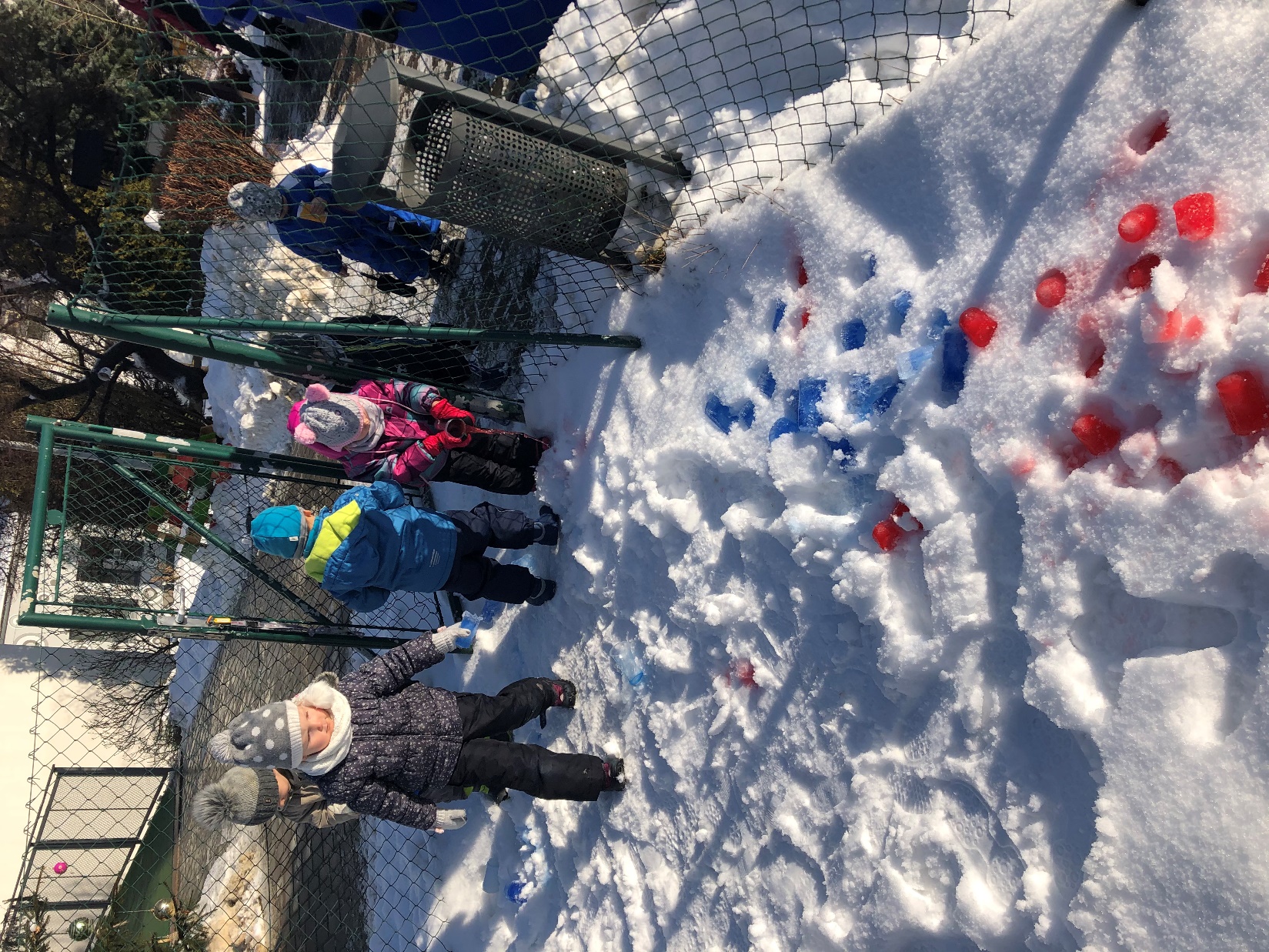 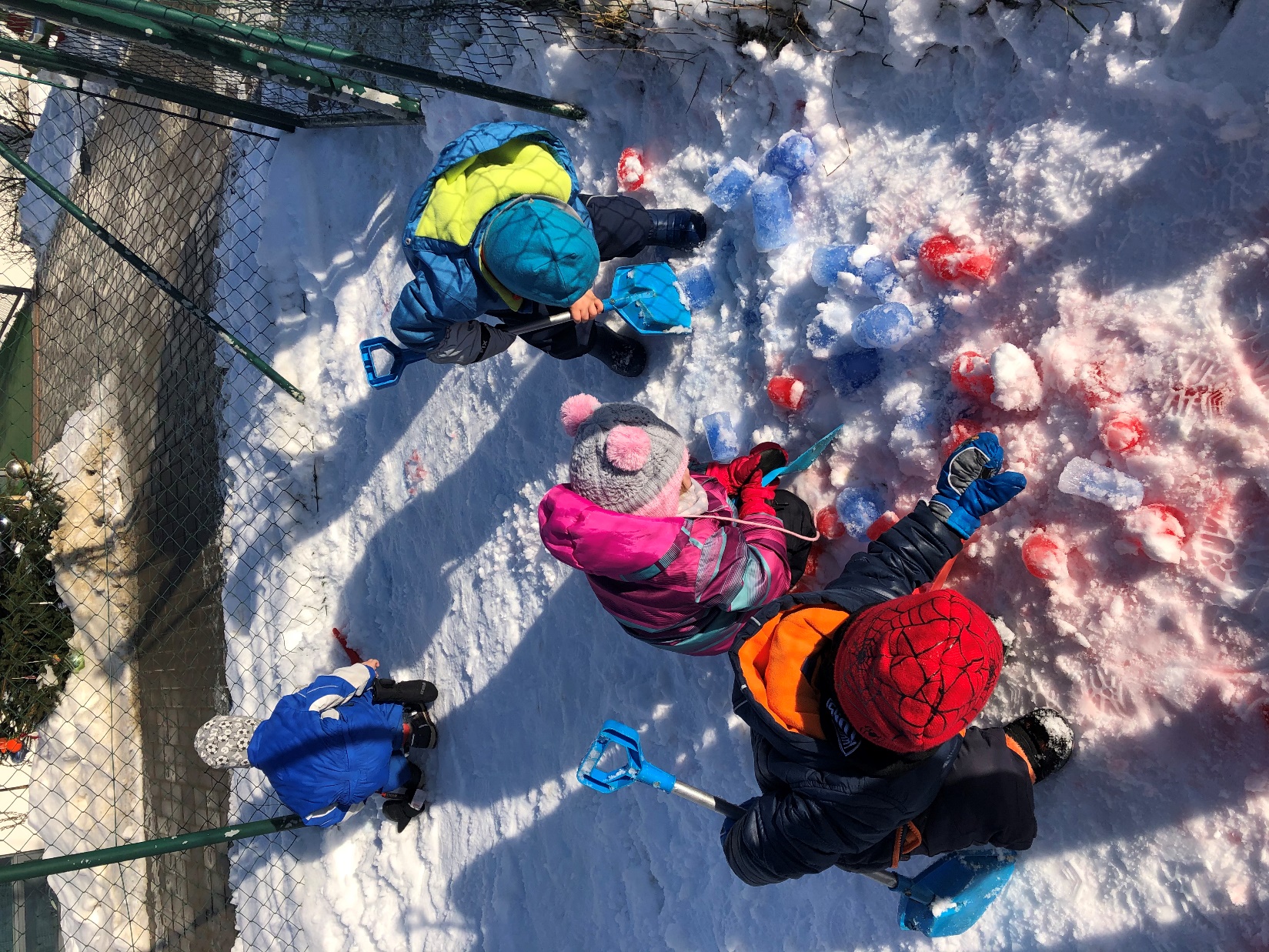 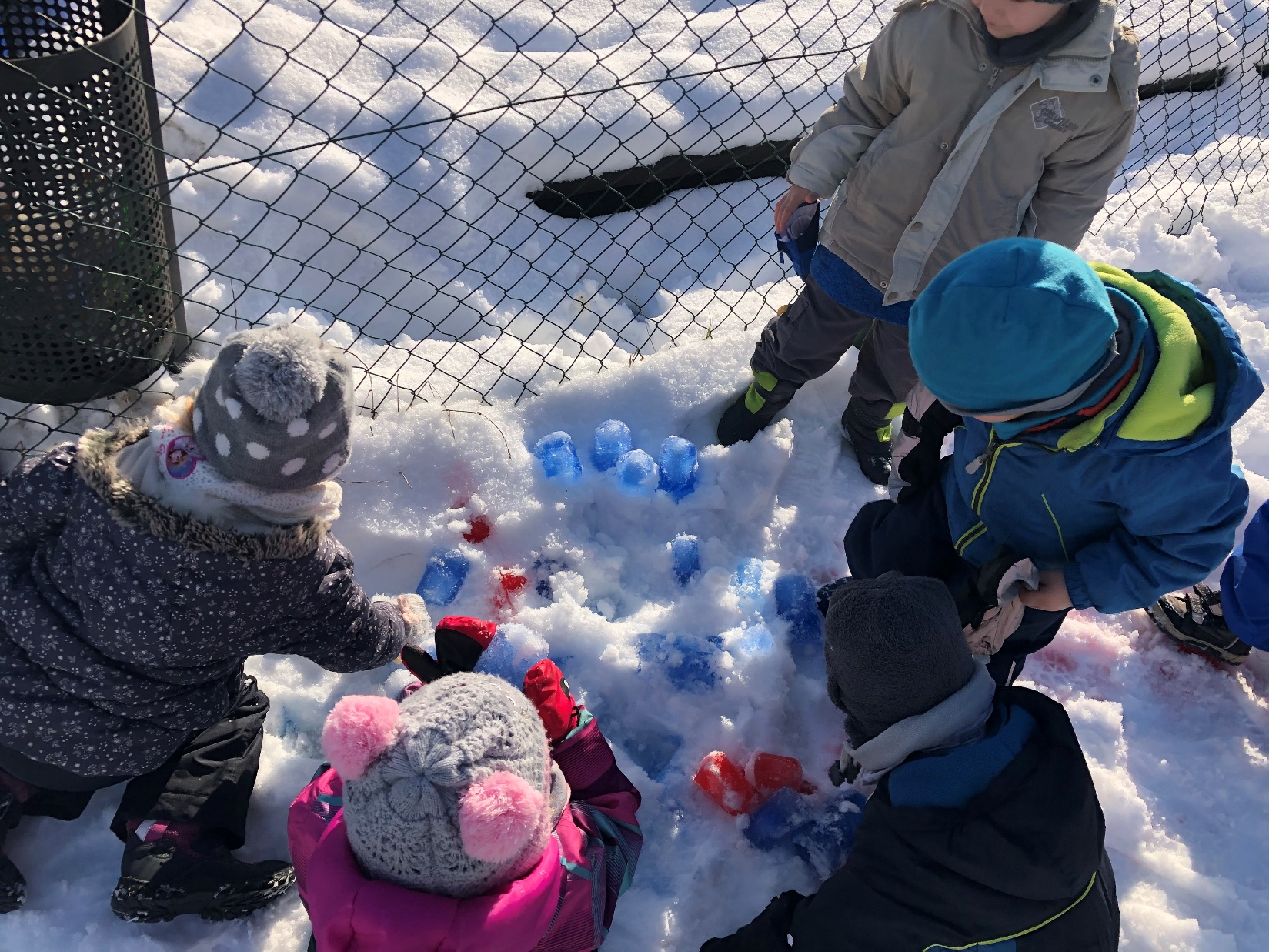 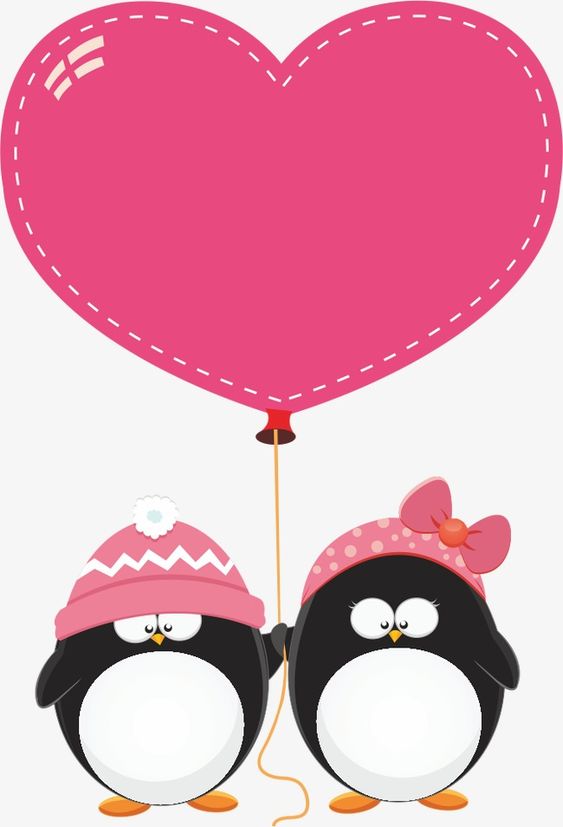 Vypracovala: Bc. Kamila MacíkováRealizace aktivit: pedagogové Základní školy a Mateřské školy Želechovice nad Dřevnicí